Презентація на тему:                 ‘’Алжир’’
Підготувала
Учениця 10-Б класу
Красноармійського НВК
Шевченко Елліна
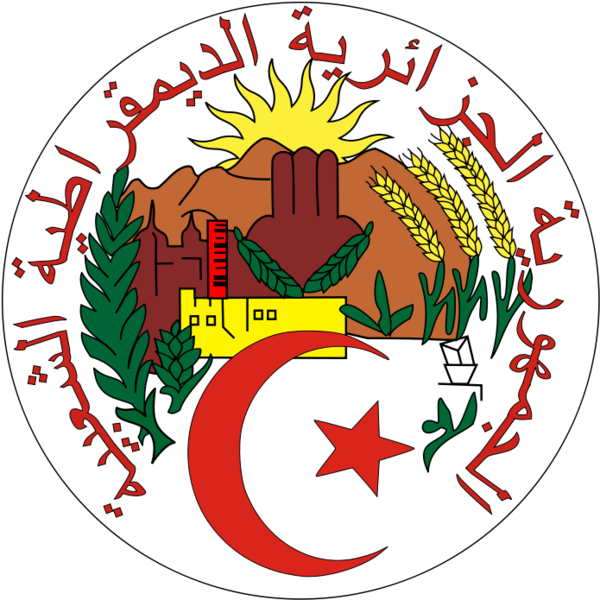 Прапор
Герб
Алжирська Народна Демократична Республіка — країна на півночі Африки, 
на Сх межує з Тунісом і Лівією,
 на Пд-сх— з Нігером, 
на Пд-зх— з Малі, 
на Зх — з Марокко, 
на Пн— Середземне море.
Повна назва - Алжирська Народно-Демократична Республіка 
Форма правління - республіка. 
Столиця - Алжир, 2168 тис.жіт. 
Територія - 2381740 кв. км. Адміністративний поділ - 48 провінцій.
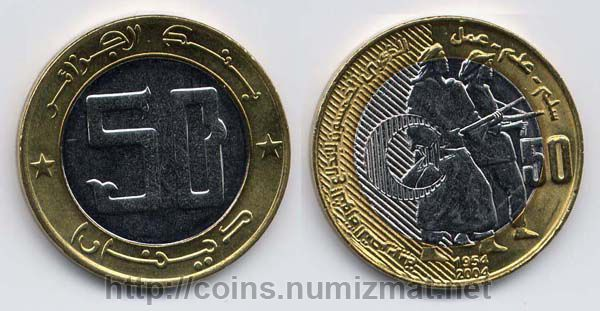 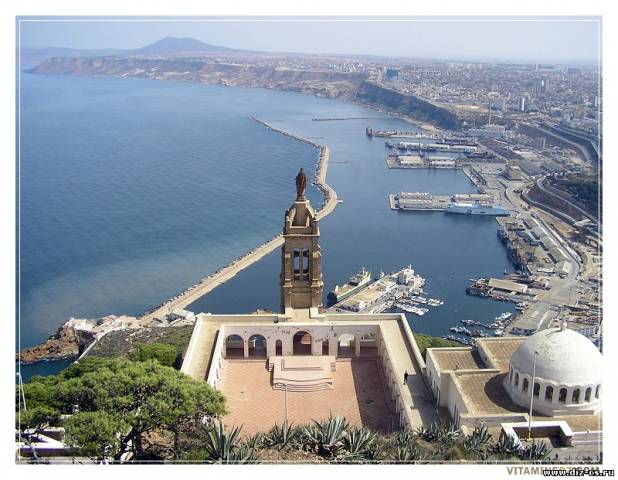 Основні міста: Оран, Костянтина, Аннаба, Сетиф 
Населення - 32818500 чол. 
Грошова одиниця - динар. 
Мова - арабська. 
Релігія - іслам (суніти) 99%. 
Склад населення - араби-бербери 99%, європейці 1%.
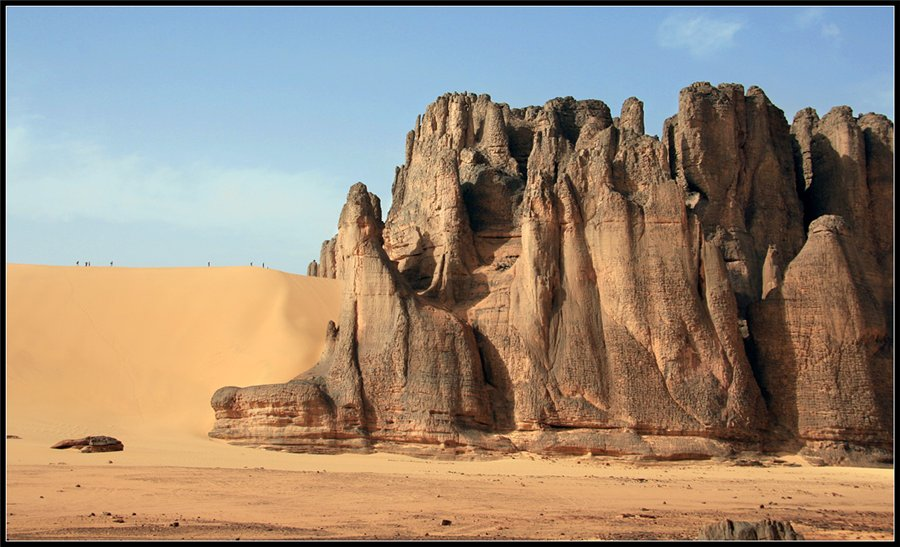 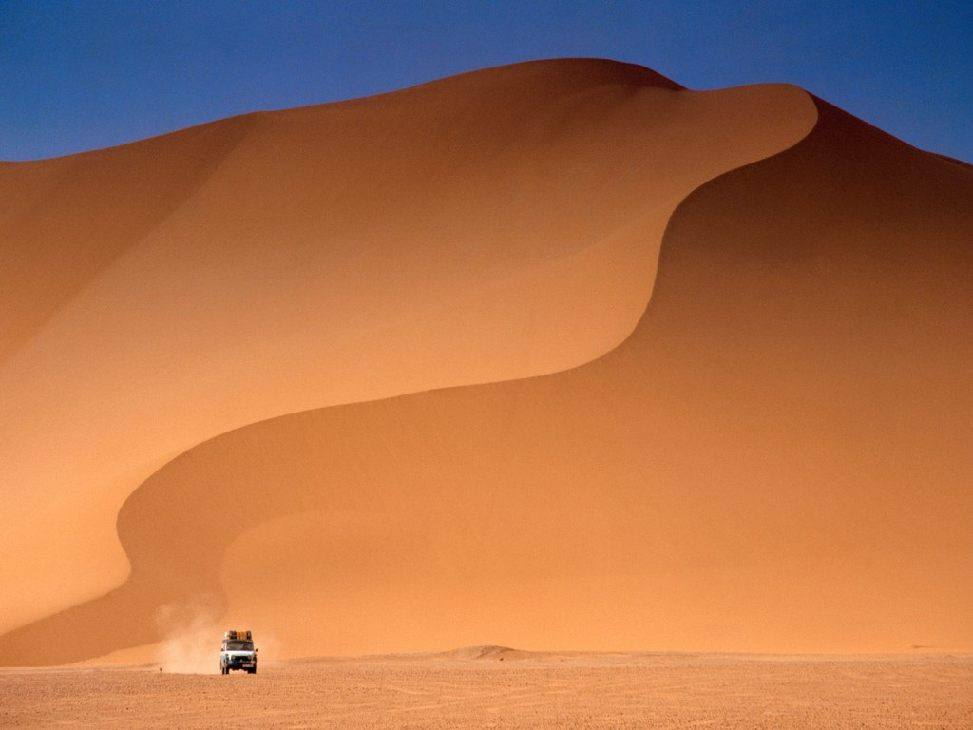 Алжир займає центральну частину Атлаських гір і пустелі Сахари, на його території знаходяться гори Хоггар і низовина Хотт Мерлір.
   Перша за розміром африканська країна
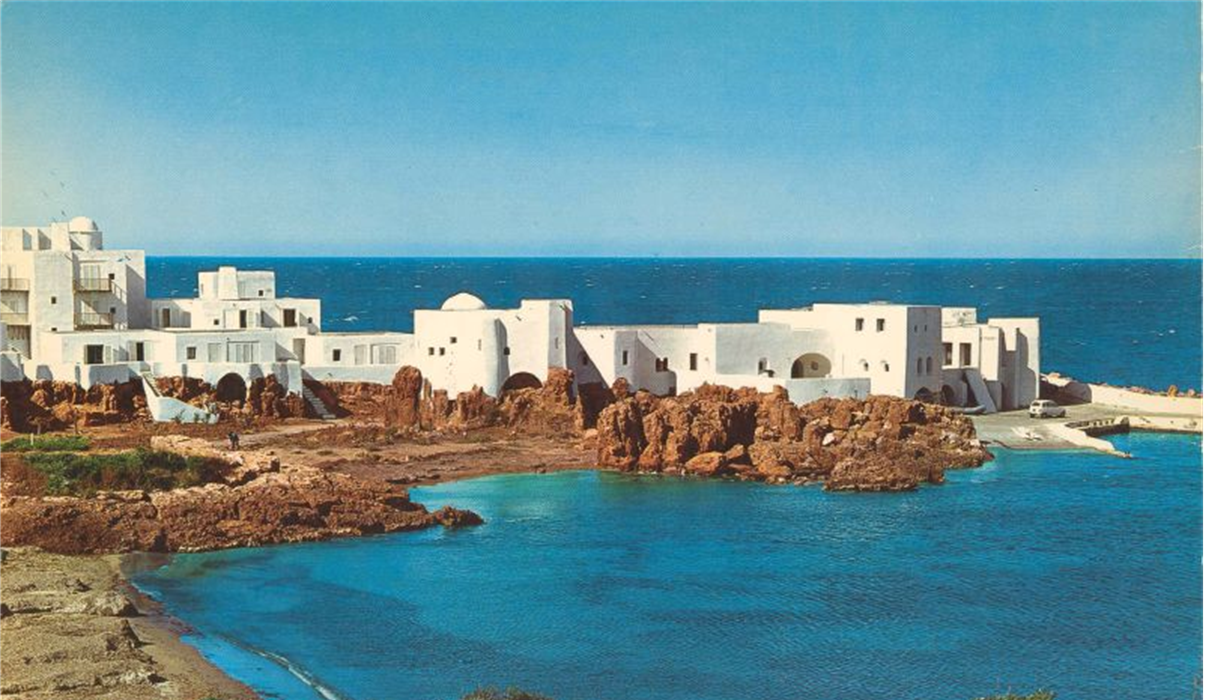 Терен — головним чином плоска височина, плоскогір'я та пустеля, є гори, переривчаста берегова рівнина.
Довжина берегової лінії — 998 км
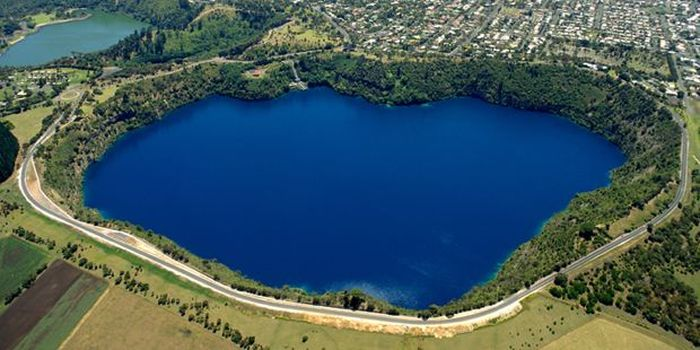 В Алжирі всього кілька річок мають постійний стік, решта харчуються за рахунок опадів.
Водні ресурси Алжиру:
невеликим ухилом.
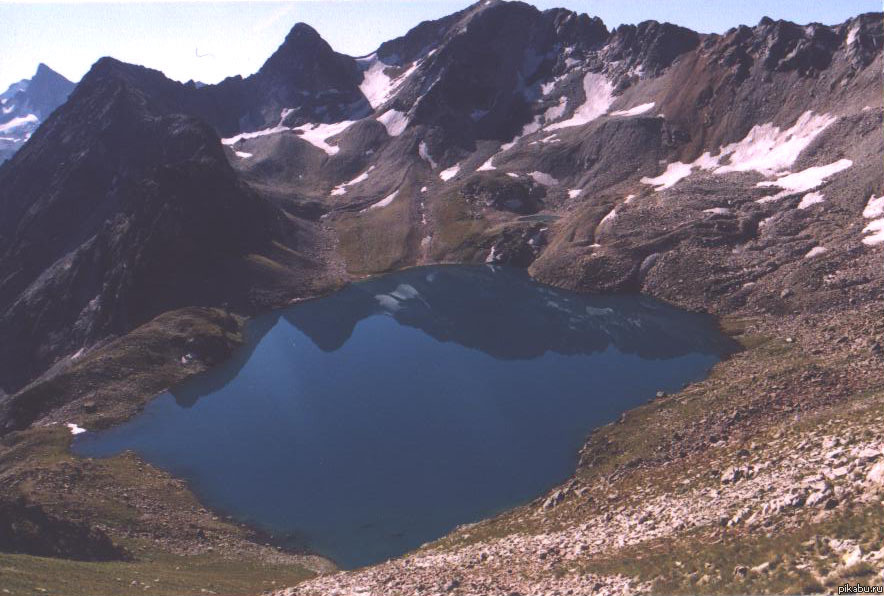 Джерелами водопостачання служать криниці, викопані в пересохлих руслах річок, в багатьох місцях використовуються підземні води, що надходять на поверхню через артезіанські свердловини і фоггара - горизонтальні тунелі, вириті під
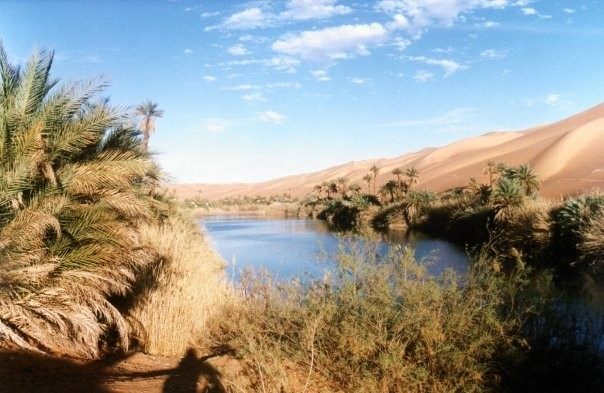 Клімат 
сухий та напівсухий, м'який; 
волога зима та сухе, спекотне літо y берегових районах. 
Не така волога зима у високих плоскогір'ях.
Мінеральні ресурси
60% річного доходу походить з експорту вуглеводнів.
Алжир має 7-і у світі за розміром запаси природного газу.
Алжир — 2-й за розміром експортер газу у світі (14-е місце по запасах нафти).
Високі світові ціни на нафту в останніх роках допомагають поліпшенню фінансової ситуації в країні
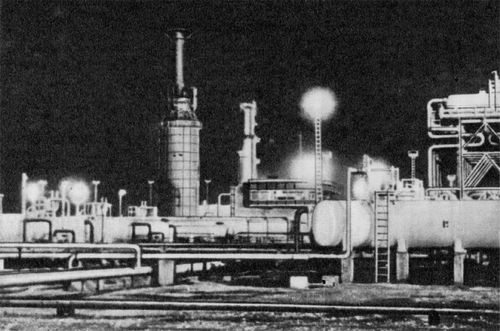 Дякую за увагу!